Решение уравнений
Математический диктант
На сколько 67 больше 89?
Из 7 десятков вычесть 4 десятка.
23 увеличить на 32
Какое число уменьшили на 27 и получили 23?
Из суммы 19 и 5 вычли 10?
Математический диктант
На сколько нужно увеличить 43, чтобы получилось 70?
Какое число вычли из 64, если получили 57?
К 21 прибавили разность 14 и 6?
Сумма 43 и 17?
Проверка
На 22
       30
       55
       
       50
       14
На сколько 67 больше 89?
Из 7 десятков вычесть 4 десятка.
23 увеличить на 32
Какое число уменьшили на 27 и получили 23?
Из суммы 19 и 5 вычли 10?
Проверка
На сколько нужно увеличить 43, чтобы получилось 70?
на 27
       
       7
       
       29
       60
Какое число вычли из 64, если получили 57?
К 21 прибавили разность 14 и 6?
Сумма 43 и 17?
Тема урока
Найдите значение выражением, записывая решение столбиком
25+49
80-54
84-26
Е
И
А
Р
Ш
Н
В
У
Й
45+15
60-34
17+26
34-19
63+38
96-27
Тема урока
Проверь себя, вставив буквы в таблицу
Е
Н
И
Е
Ш
Р
Е
Н
Е
Н
Р
У
А
В
И
Й
Работа по учебнику
с.7 №1
Алгоритм решения уравнения
Выделяю компоненты…
Мне неизвестно…
Чтобы найти…., нужно…
Проверяю. Вместо х подставляю его значение
Работа по учебнику
Х-45=32                90-х=73
26+х=54                х-53=26
 70-х=48                 44+х=82
Решение задач
№10 с.6 (сборн).
В субботу в музее побывало 26 учеников из школы №53, а в воскресенье на 17 человек больше. Сколько всего учеников из школы №53 побывало в музее в выходные дни?
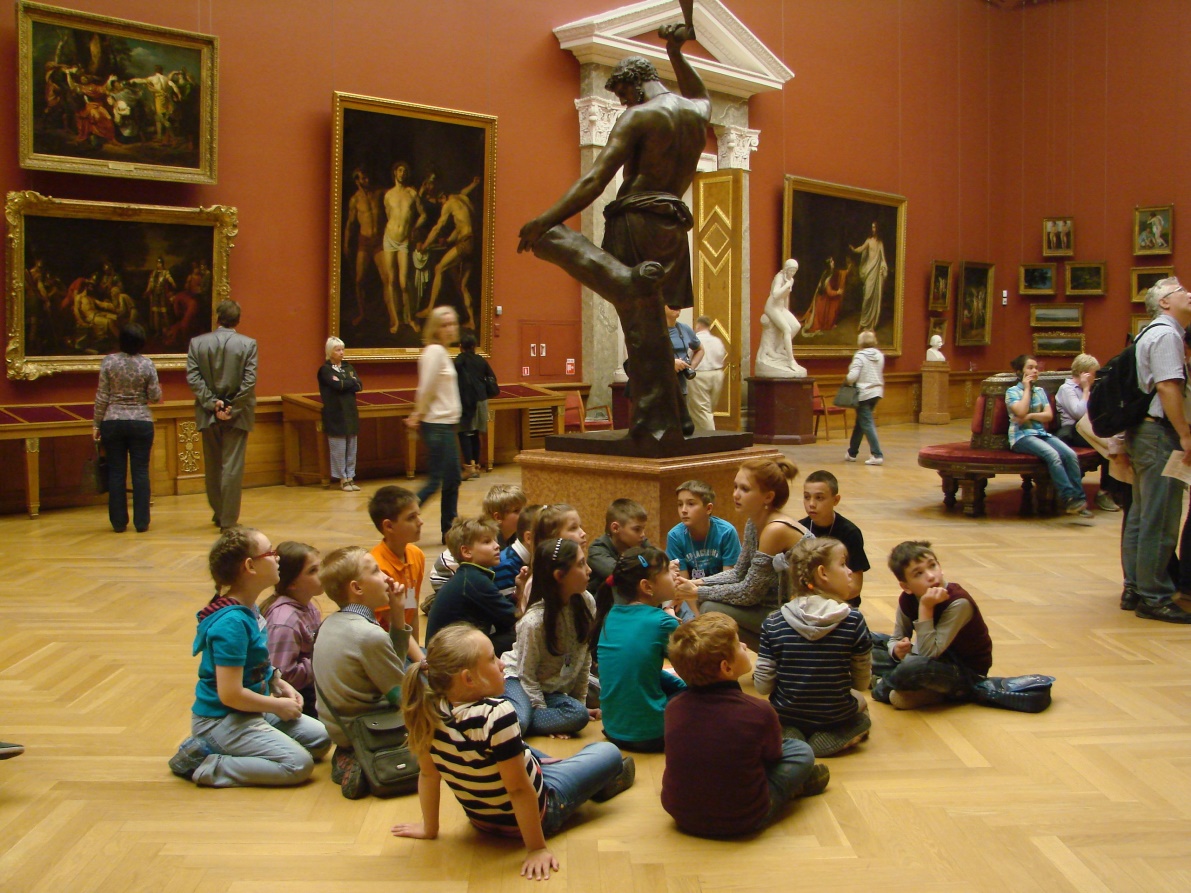 Домашнее задание
Сборник  №2, №471.
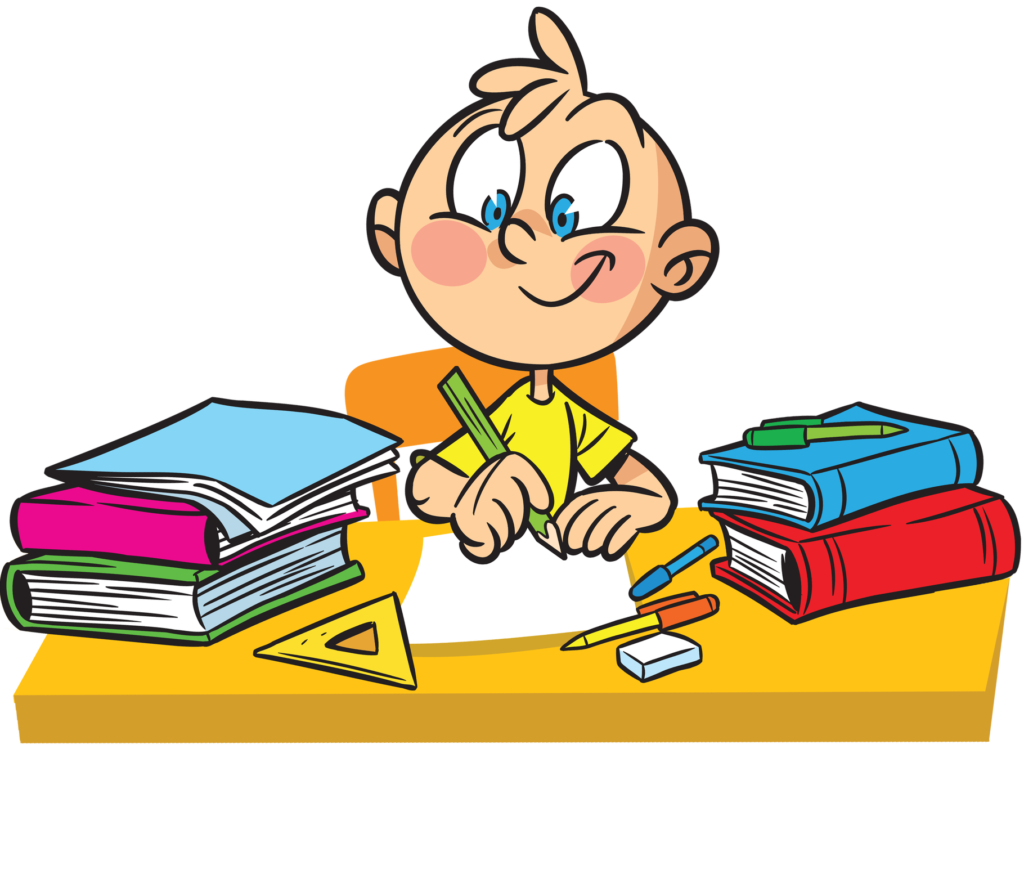